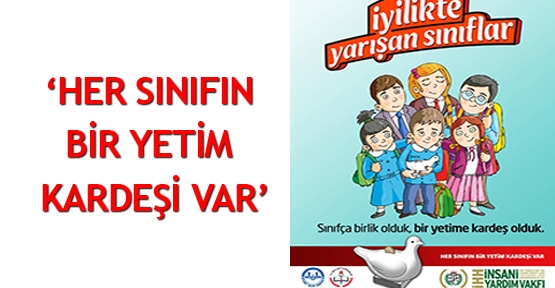 Proje Hakkında
“Her Sınıfın Bir Yetim Kardeşi Var” kampanyası çocuklarımızı küçük yaşlardan itibaren bilinçli, yardımsever başkalarının dertleriyle dertlenen duyarlı insanlar olarak yetiştirebilmeyi esas almaktadır. 


Bu proje; savaş, doğal afet, yoksulluk, hastalık vb. sebeplerle Türkiye veya dünyanın bir başka ülkesinde anne/babasını kaybetmiş olan çocuklarımızın eğitim, sağlık, barınma, gıda, giyecek gibi temel ihtiyaçlarının karşılanması için ülkemizdeki ilköğretim ve lise seviyesindeki öğrencilerimizin katkı sağlamasını; böylece dünyada iyiliğin yayılmasını hedeflemektedir.
Projenin işleyişi
“Her Sınıfın Bir Yetim Kardeşi Var” kampanyasına katılan sınıflarımız/okullarımız, destekledikleri yetim kardeşlerine her ay 100 TL gönderecektir. 
Her sınıf/okul, desteklediği yetim kardeşine ait bilgilere (çocuğun ismi, fotoğrafı, ülkesi, doğum tarihi, babasının vefat tarihi, annesinin sağ olup olmadığı, kardeş sayısı) sahip olacaktır. 
Yardımlar en az bir yıl (12 ay) olmak üzere düzenli olarak devam edecektir.
Sınıflar Kampanyaya Nasıl Dâhil Olacaklar?
Her sınıf, okul idarecilerinin bilgisi dâhilinde öğretmenleriyle birlikte “Her Sınıfın Bir Yetim Kardeşi Var” kampanyasına katılım kararı aldıktan sonra öğretmenleri aracılığıyla İHH’ya yetim sponsoru olmak için başvuruda bulunur. 

Standart başvuru sürecindeki gibi Yetim Sponsorluk Formu elden veya online olarak doldurulur. Elden doldurulan formlar 0212 6217051 numaralı faksa ya da Büyük Karaman Cad. Taylasan Sok. No: 3 PK: 34230 Fatih/İstanbul adresine posta ile gönderilir.

Sınıf içerisinde ilk 100 TL’lik bağış toplanır.
Sınıflar Kampanyaya Nasıl Dâhil Olacaklar?
• Toplanan bağış İHH İnsani Yardım Vakfı’nın posta çeki hesabına veya banka hesaplarına “YETİM SPONSORLUK BAĞIŞIDIR” kaydı düşülerek ilgili öğretmen veya öğrenci adı ile yatırılır.

• Yapılan ilk bağışın akabinde ilgili sınıf/okul, yetim kardeşlerinin vesikalık fotoğraflarının bulunduğu, hangi ülkede ikamet ettiği ve kaç kardeşinin olduğu gibi bilgilerini içeren Yetim Özet Bilgi Formu ile periyodik olarak bilgilendirilir. Yetim Özet Bilgi Formu ile birlikte kitapçık, broşür, animasyon filmleri, kumbara, tanıtım CD’si, çocuk dergileri vb. ürünleri içeren kampanya tanıtım kiti de okul adresine ilgili sınıf adına gönderilir.
Cumhuriyet İlkokulu Rehberlik Servisi